Reference Input Parameter Library(RIPL)-Levels
Marco Verpelli and Roberto Capote Noy

IAEA - Nuclear Data Section

NSDD Meeting – April 2015 – Vienna
Summary
RIPL Discrete Levels : content
Objectives of the new release
Implementation
Feedback for the NSDD network
NSDD Meeting -  April 2015 - Vienna
2
RIPL Discrete Levels: content
NSDD Meeting -  April 2015 - Vienna
3
RIPL Discrete Levels: content
Calculated quantities
Spin and parity
Gamma end-energy
Internal conversion factor
NSDD Meeting -  April 2015 - Vienna
4
Objectives
Define a comprehensive set of target nuclides - with isomers -  to be used in evaluated nuclear data files. 
Implies defining ground states and isomers addressing the “+X” energies
Use BrIcc for internal conversion coefficients
Correct some ENSDF-parsing bugs and other users’ identified problems.
NSDD Meeting -  April 2015 - Vienna
5
“+ X” level-energies
ENSDF: around 1 100 “+X” bands involving some 16 000 levels.
Nubase and Ame 2012 just published,we compared G.S. data taken from some libraries

Extend the nuclide list with Nubase, assign the “+X” when an isomer-match Nubase-ENSDF is found. 
~ 30% of the “+X” were fixed
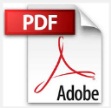 6
NSDD Meeting -  April 2015 - Vienna
Using BrIcc
Hager-Seltzer data tables interpolation  replaced with a call to BrIcc slave


“ENSDF contains a great deal of information in a format that can not be easily decoded by computer codes”
   ~70% of the original RIPL DSL code was      written for that
ENSDF parsing
NSDD Meeting -  April 2015 - Vienna
7
What would help
A unique, updated, list of GS and isomers endorsed by the evaluators’ community.
A format for structure and decay data suitable for data-processing. 

Thank you
NSDD Meeting -  April 2015 - Vienna
8